4 ASSI DI FORZA – Trasporto Pubblico Locale	                 		                        Mappa Generale
asse di PONENTE
asse
VAL
POLCEVERA
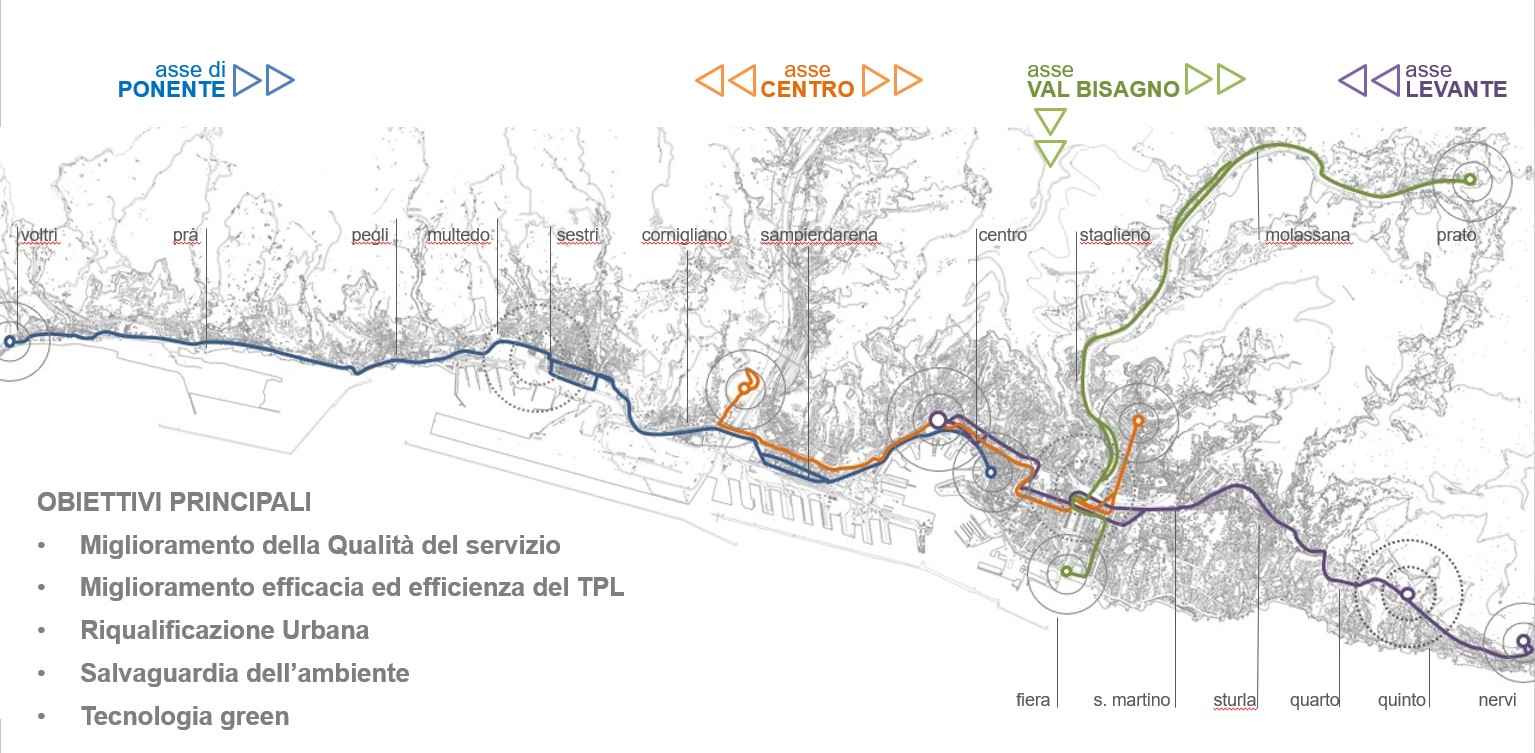 asse
VALBISAGNO
asse
CENTRO
asse
LEVANTE
Quota PNRR incrementata a 350 M Euro su 471 M Euro
Progettazione definitiva ed esecutiva completata
Cantieri in progress rimessa di Gavette e opere infrastrutturali
Nuovi mezzi 18 mt tecnologia green in servizio da dicembre 25
Riqualificazione urbana e salvaguardia dell’ambiente
Miglioramento della efficienza ed efficacia del tpl
GENOVA per tutti
1